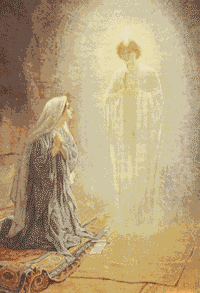 Instrucciones para la vida
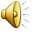 Anónimo
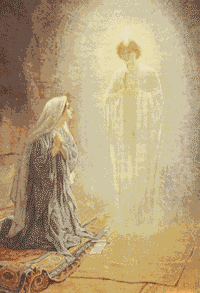 Un día le pedí a Dios instrucciones 
para vivir en esta tierra... Dios acercó su voz a mi oído y me dijo:
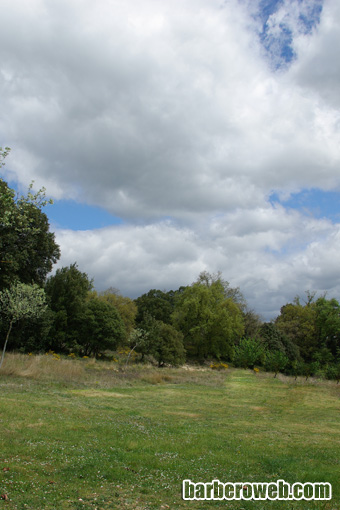 Sé como el sol:Levántate temprano y no te acuestes tarde.
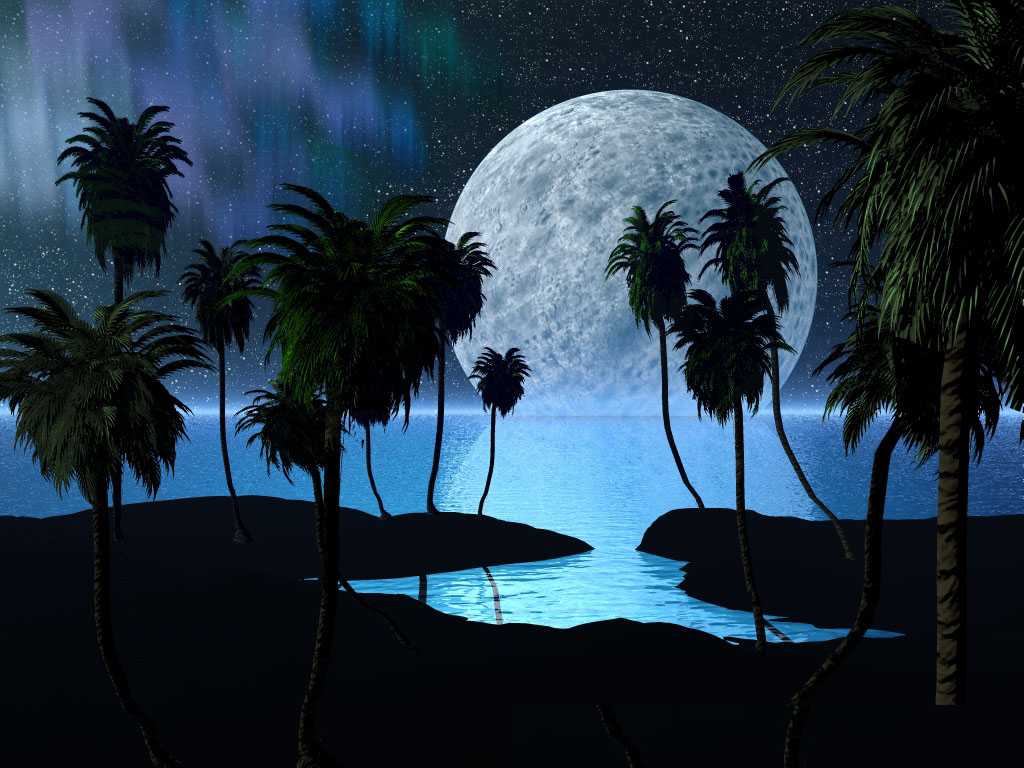 Sé como la luna, brilla en la oscuridad, pero sométete a la luz mayor. 
Sé como los pájaros, come, canta, bebe y vuela.
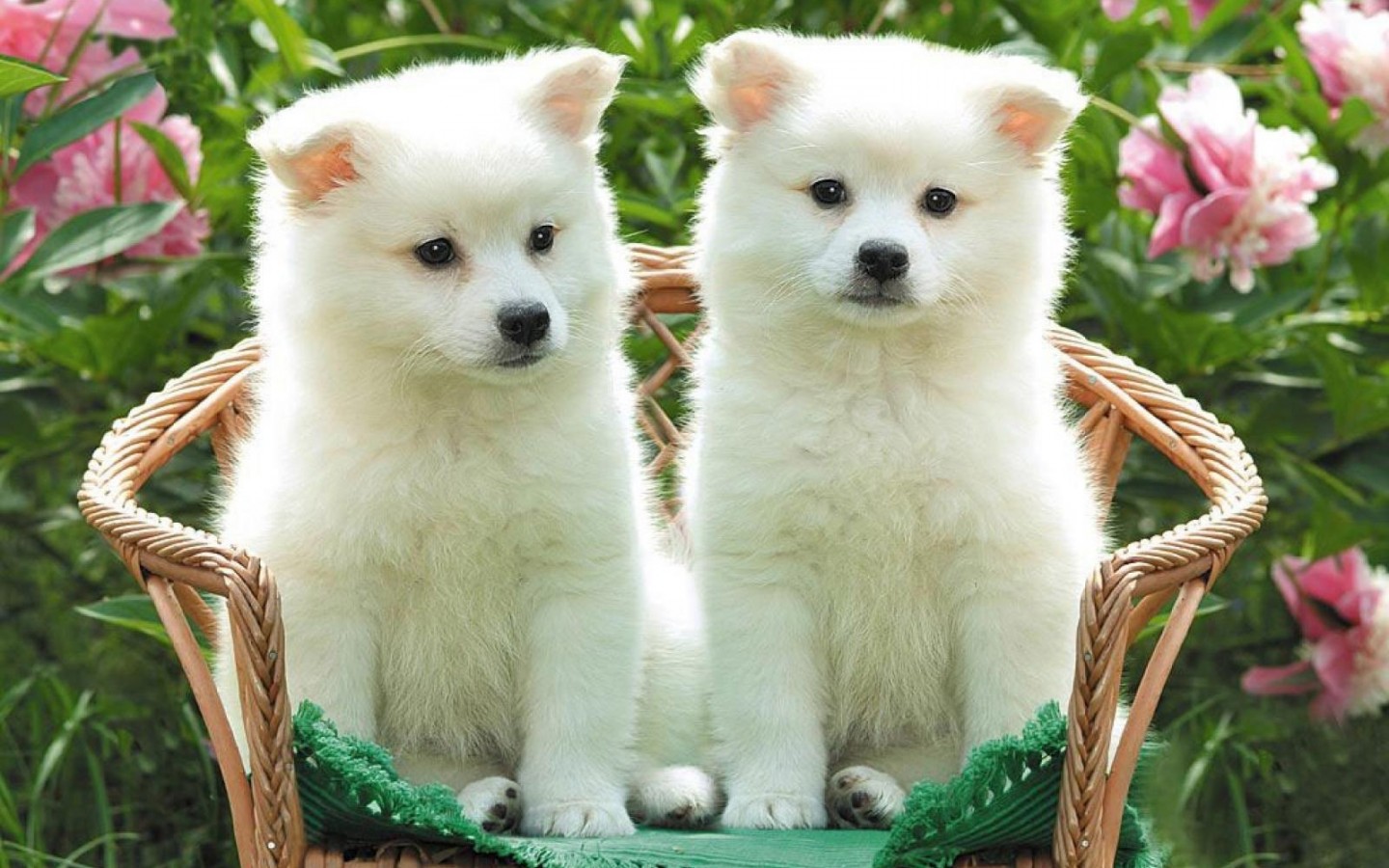 Sé como las flores,Enamoradas del sol, pero fieles a sus raíces 
Sé como el buen perro obediente, pero nada más a su Señor. 
Sé como la fruta,Bella por fuera, saludable por dentro. 
Sé como el día,Que llega y se retira sin alardes.
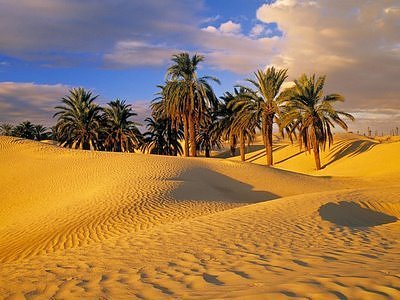 Sé como el oasis,Da tu agua al  sediento. 
Sé como la luciérnaga,Aunque pequeña emite su propia luz.
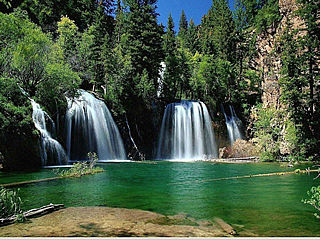 Sé  como el agua,Buena y transparente. 
Sé como el río,Siempre hacia  adelante.
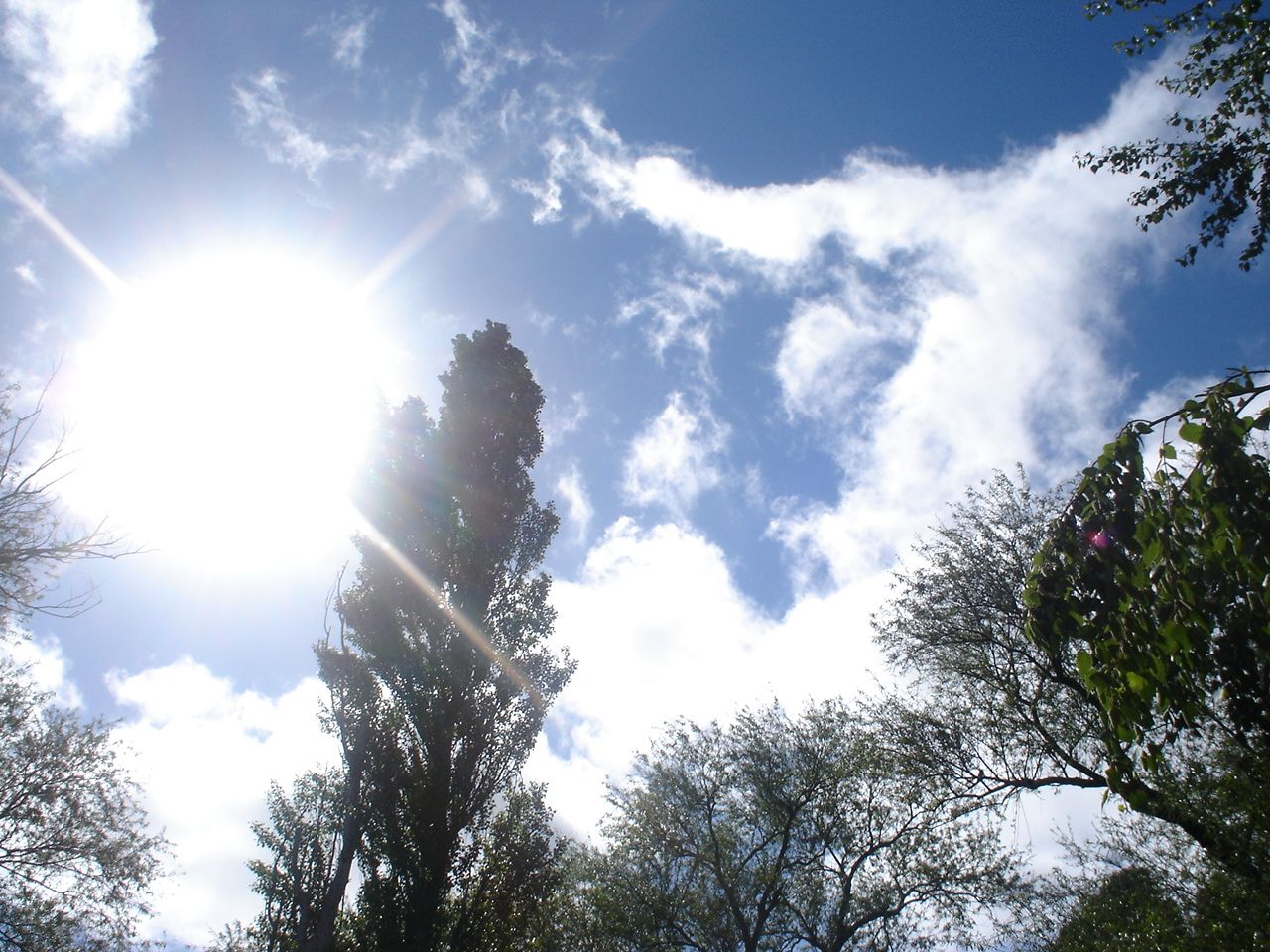 Y por sobre todas las cosas,Sé como el cielo:
La morada de  Dios.
Enséñame a hacer tu voluntad, 
 porque tú eres mi Dios, 
 tu Espíritu bueno me  guíe 
a tierra de rectitud.  
Salmo 143:10
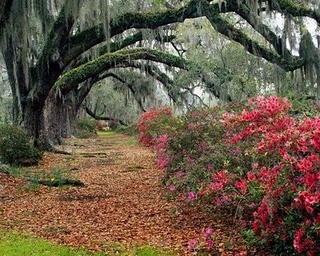 Señor, no permitas que me quede donde estoy. 
Ayúdame a llegar a donde tú esperas que llegue.
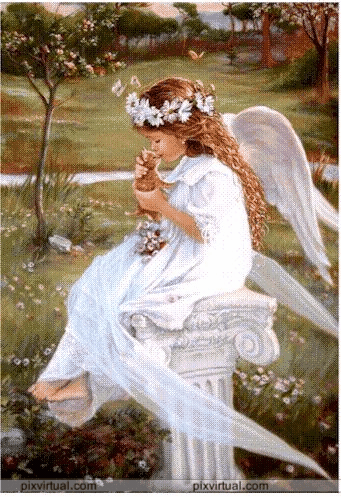 ¡GRACIAS!